This Land is Your Land
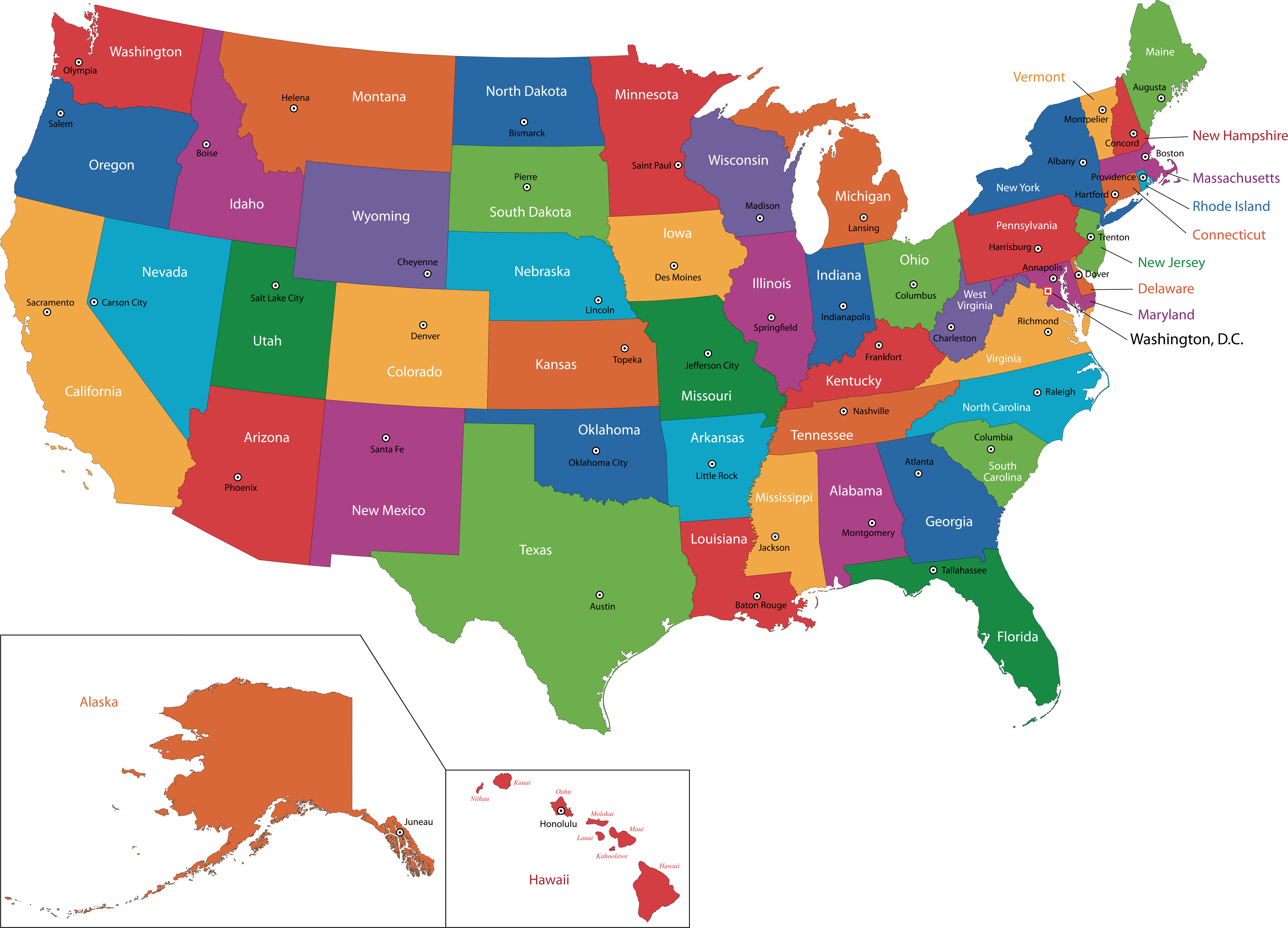 This land is your land,
This land is my land.
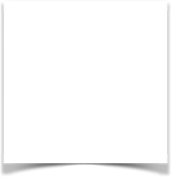 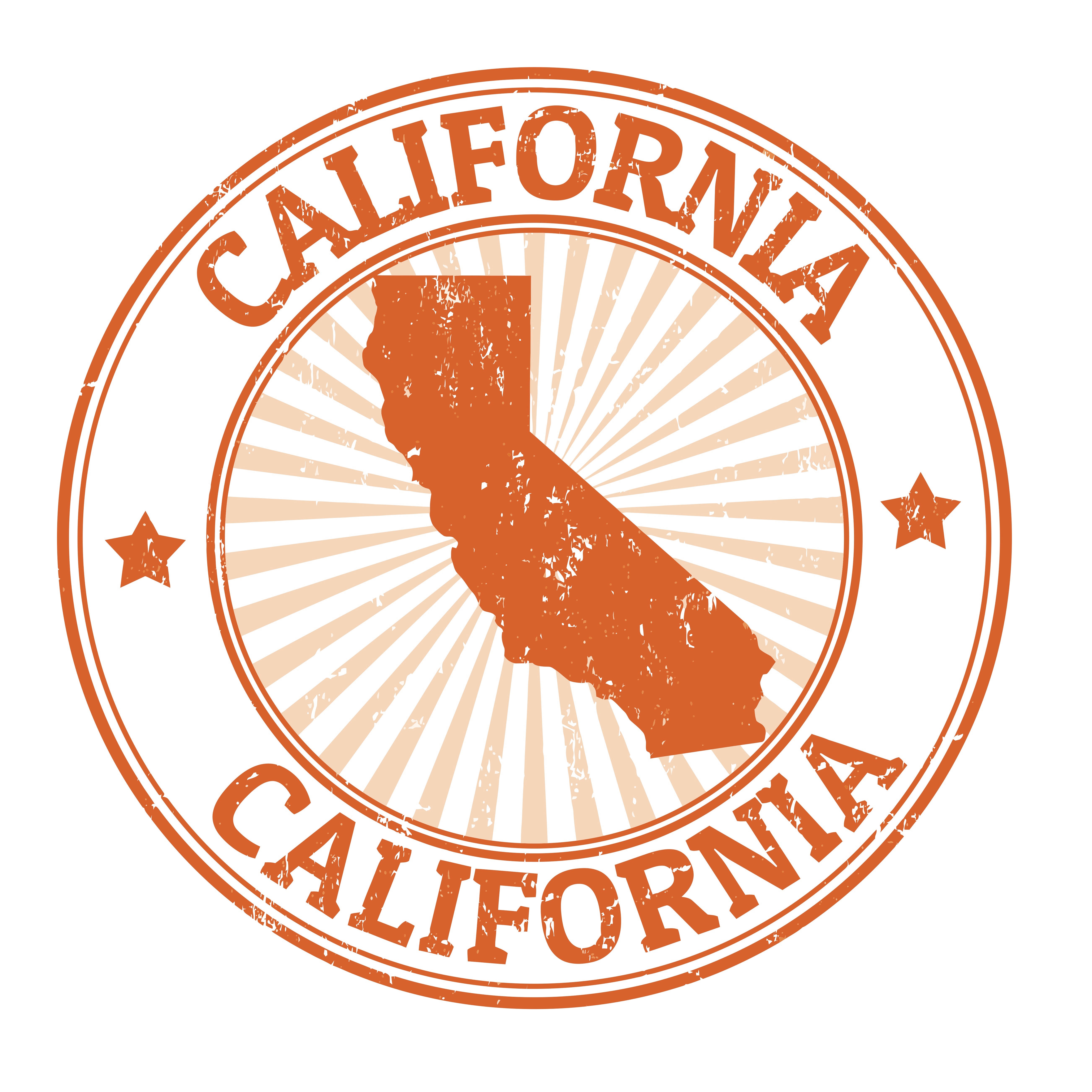 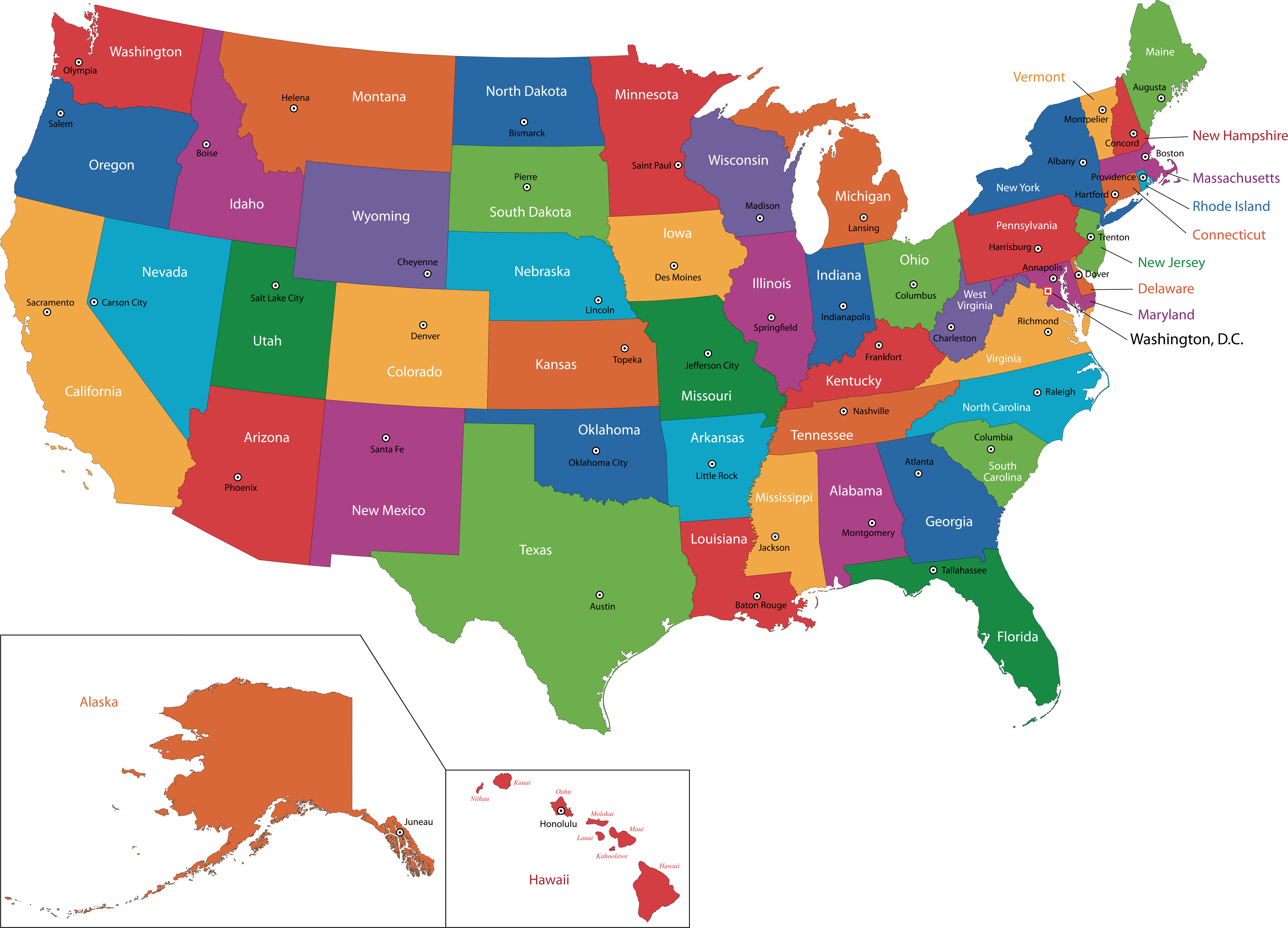 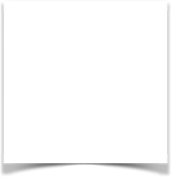 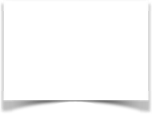 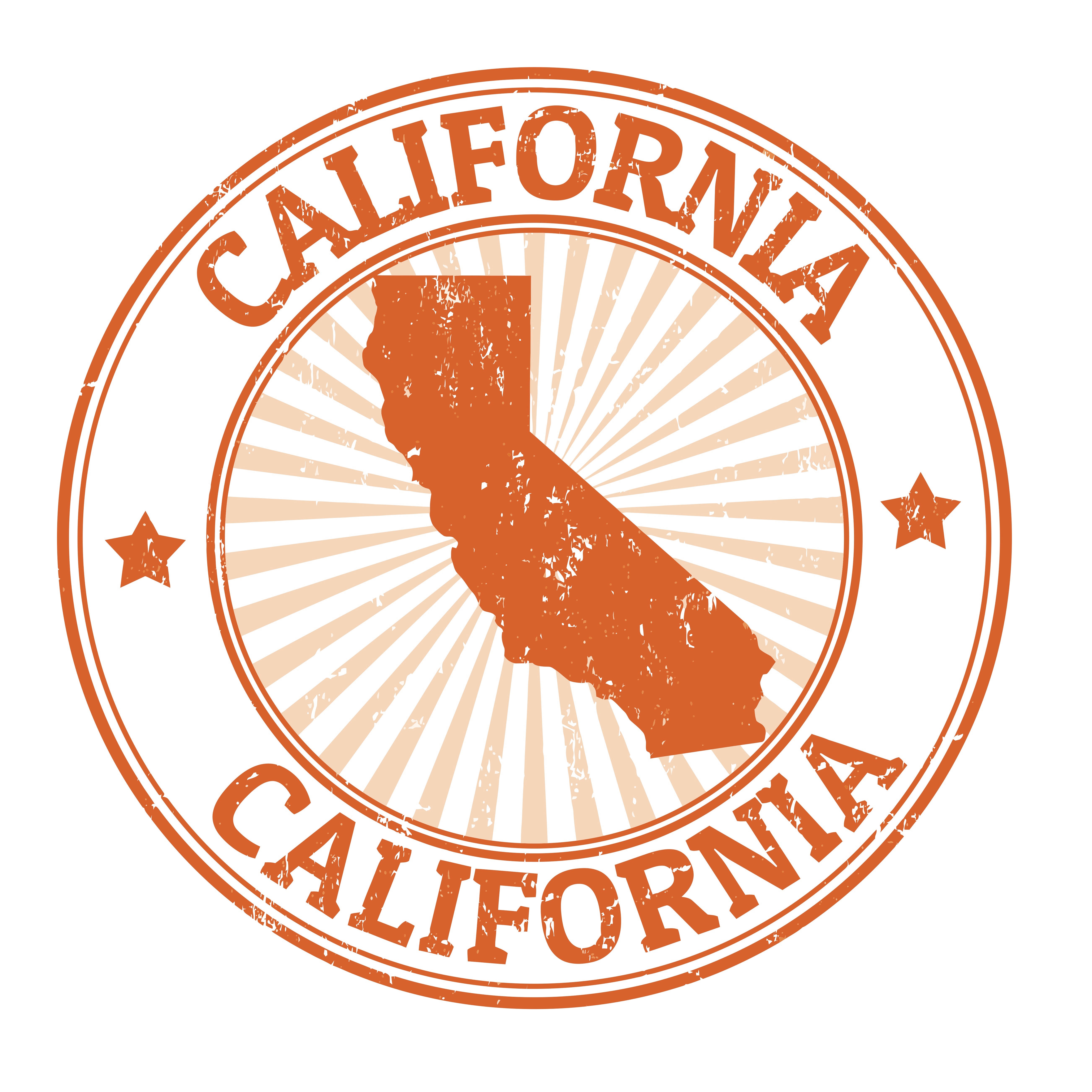 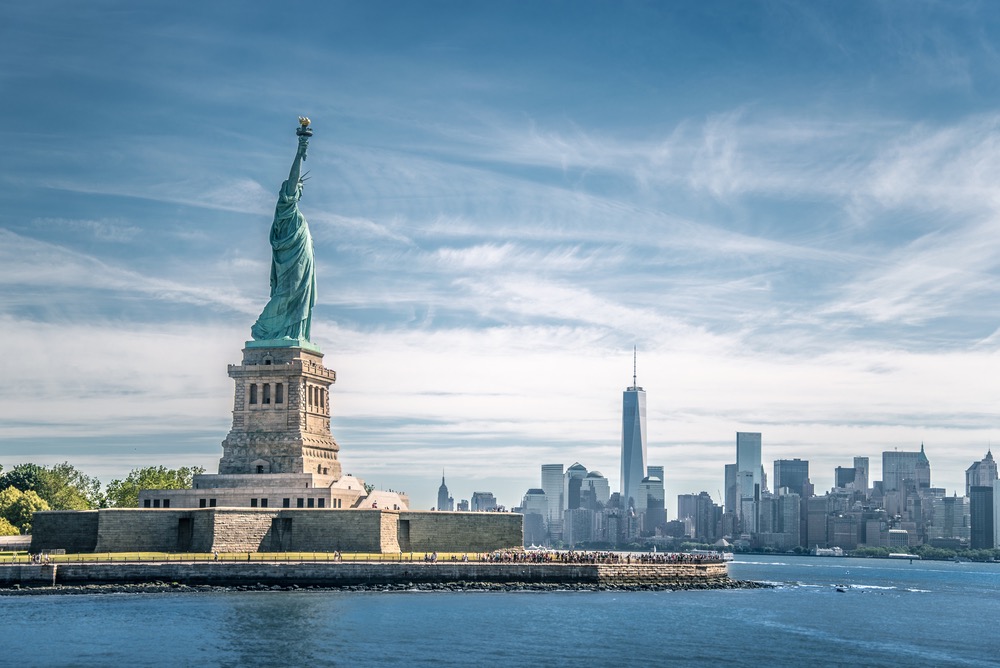 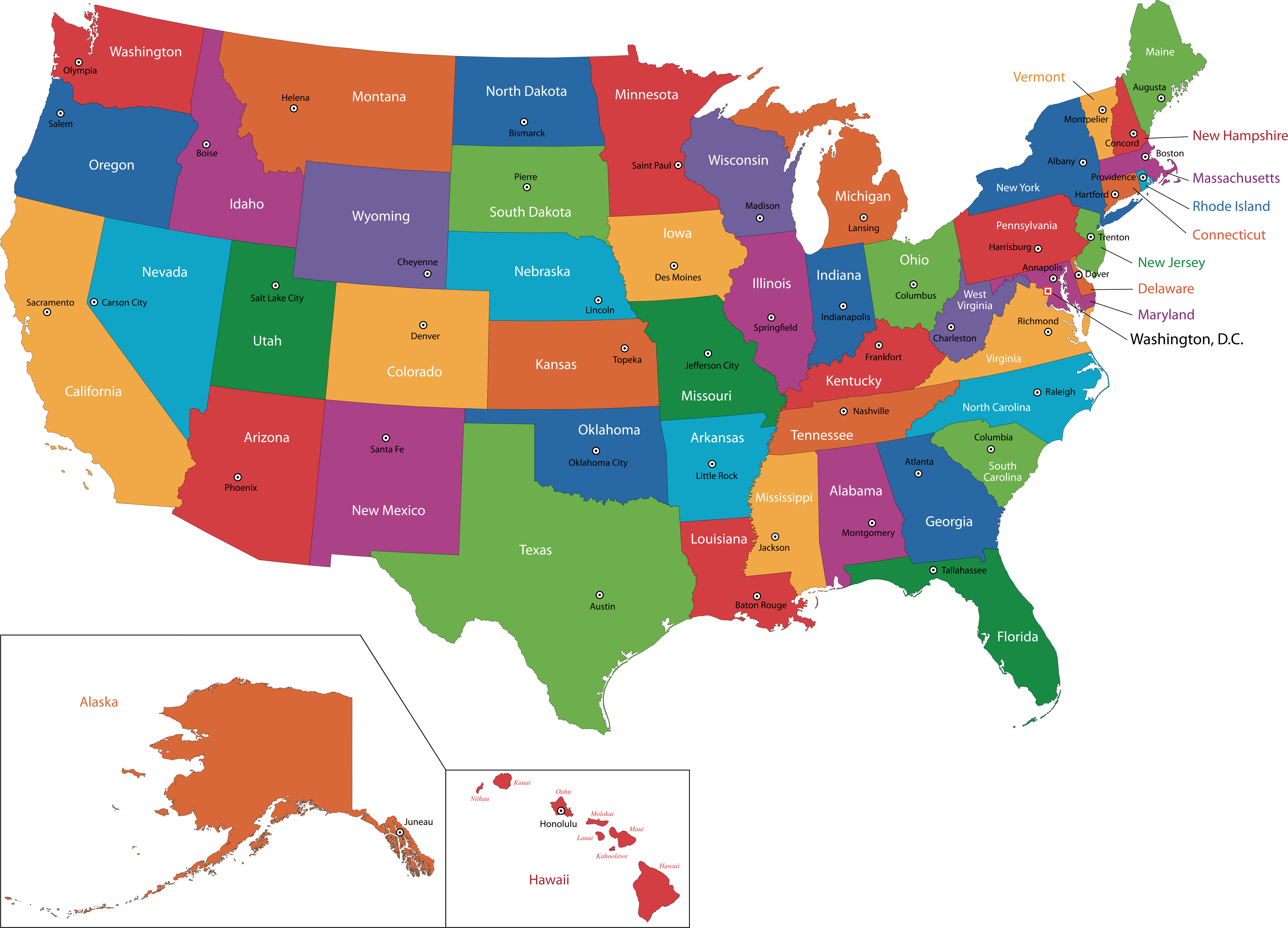 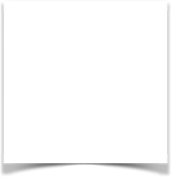 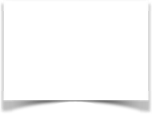 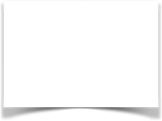 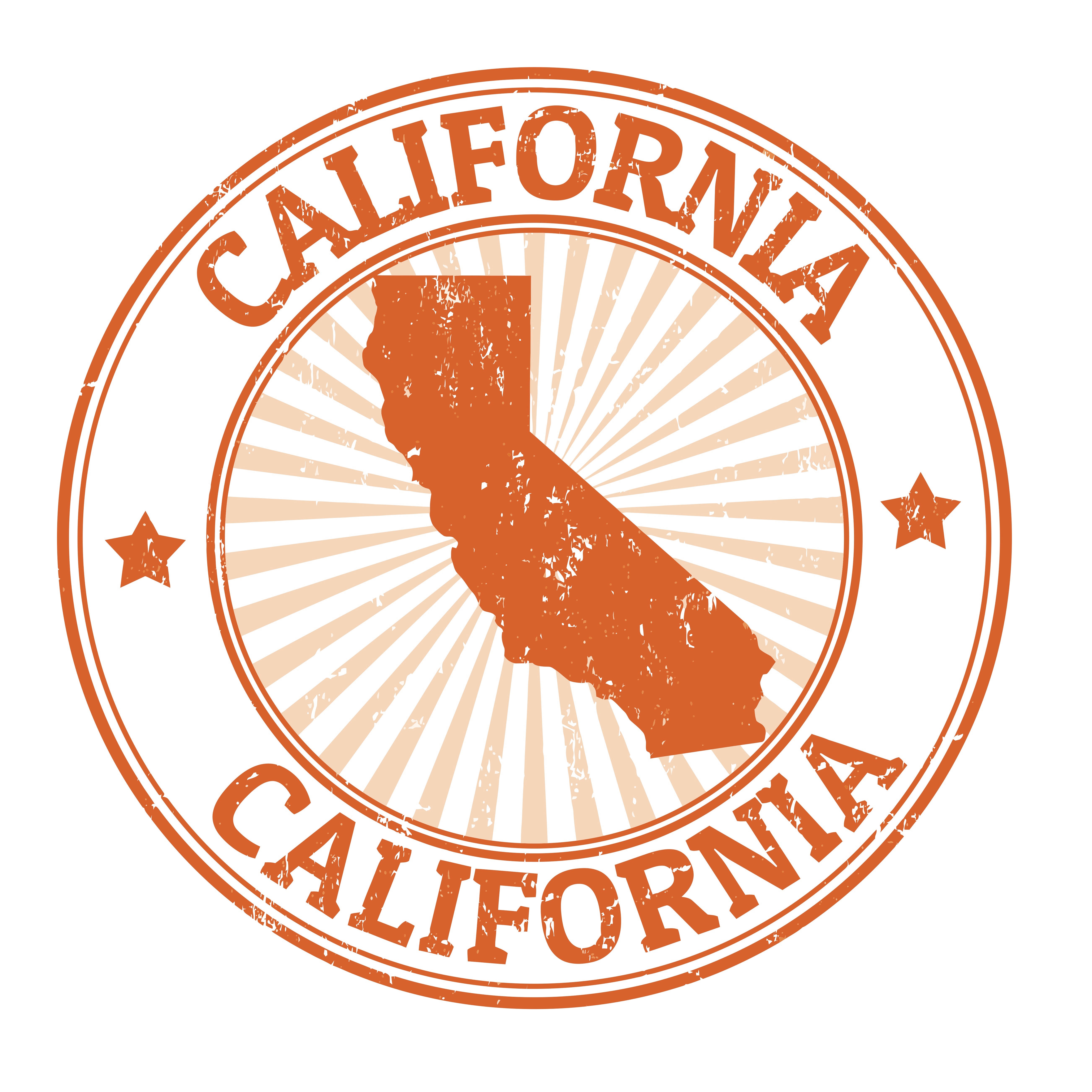 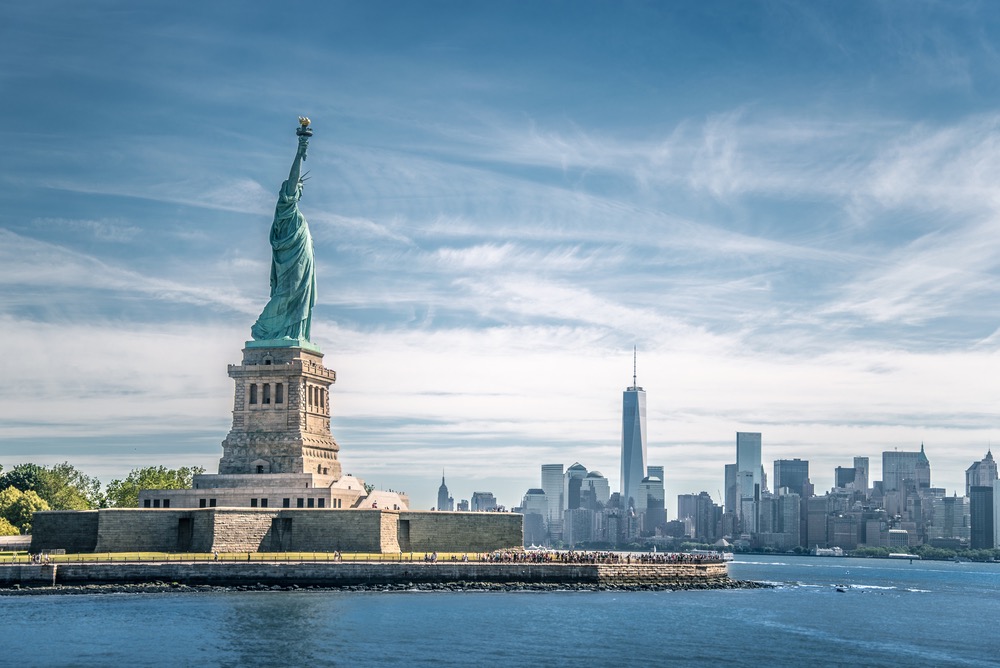 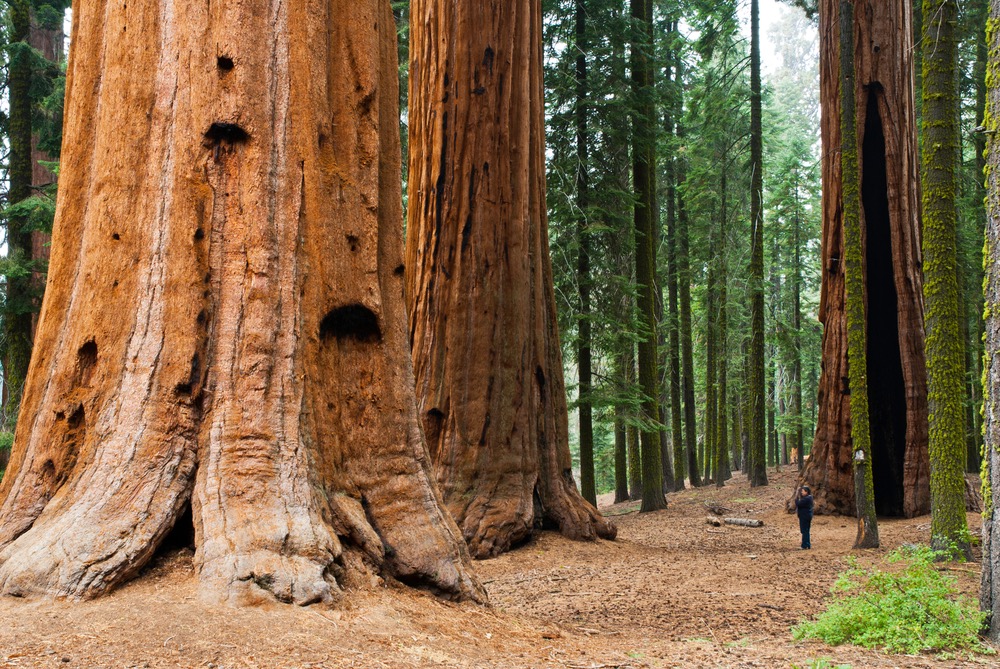 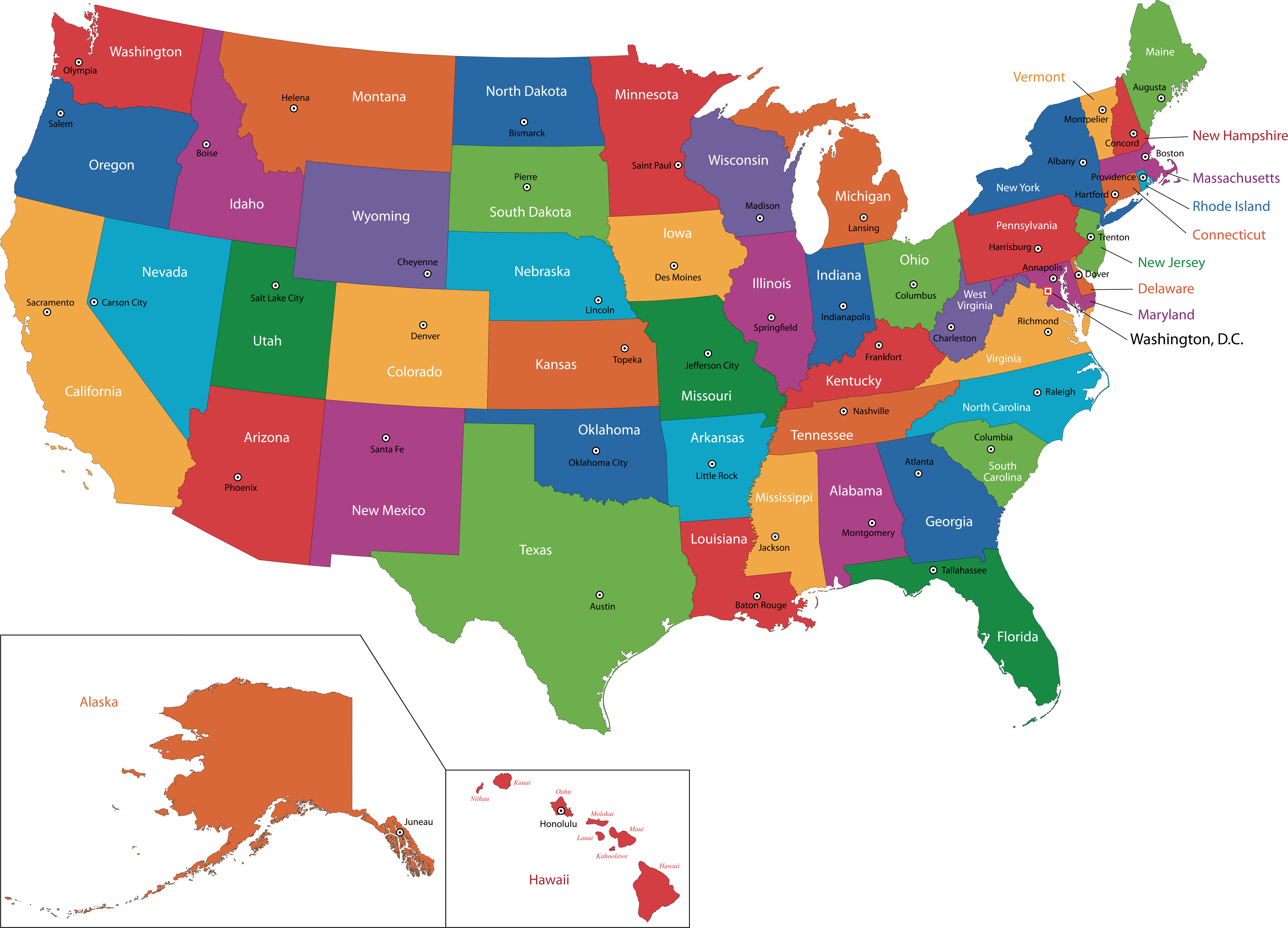 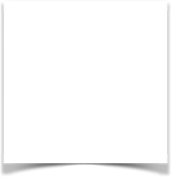 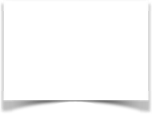 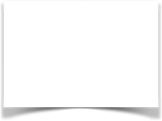 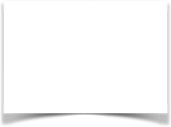 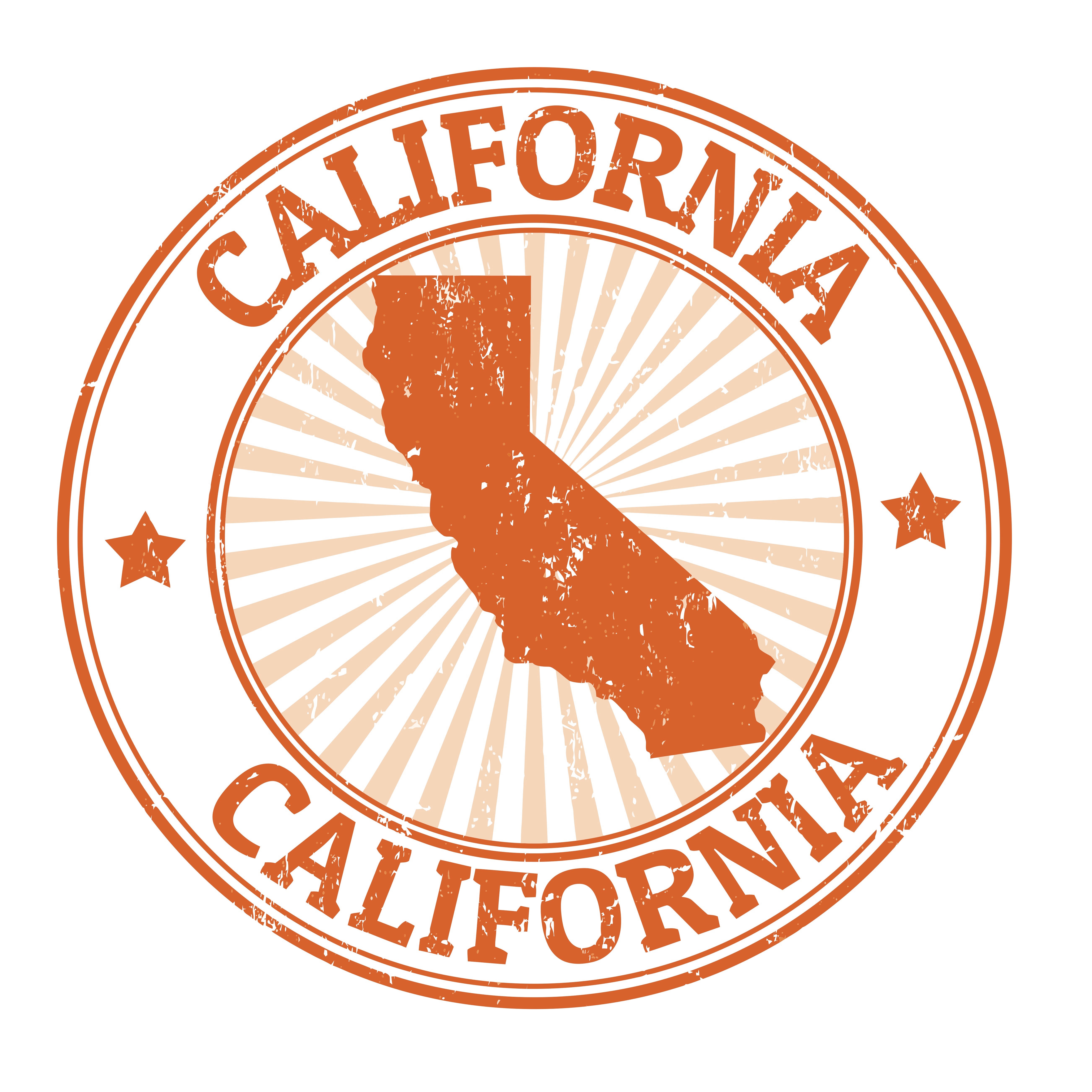 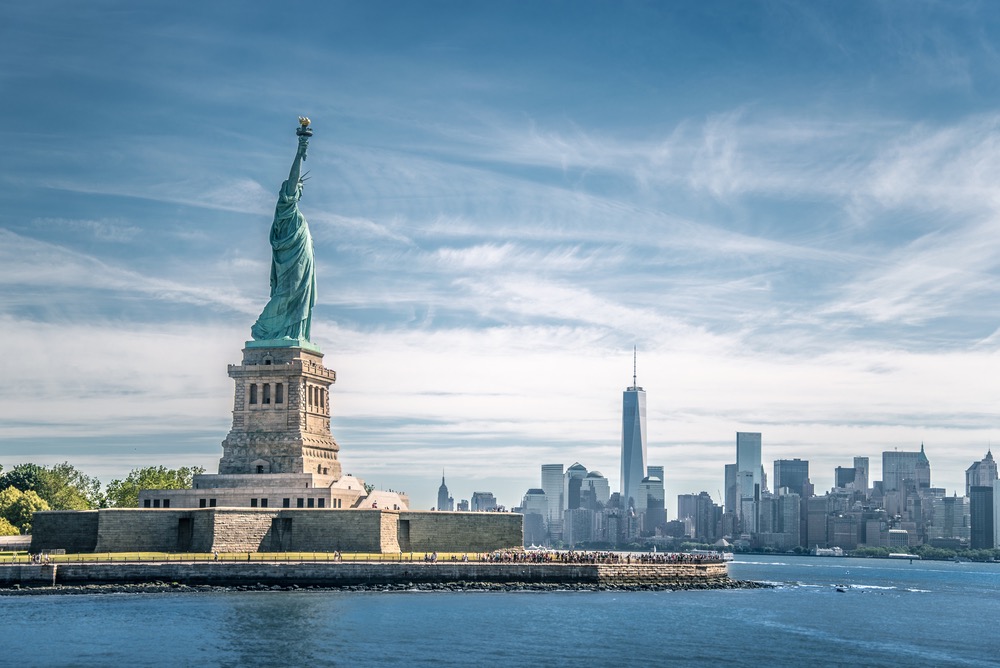 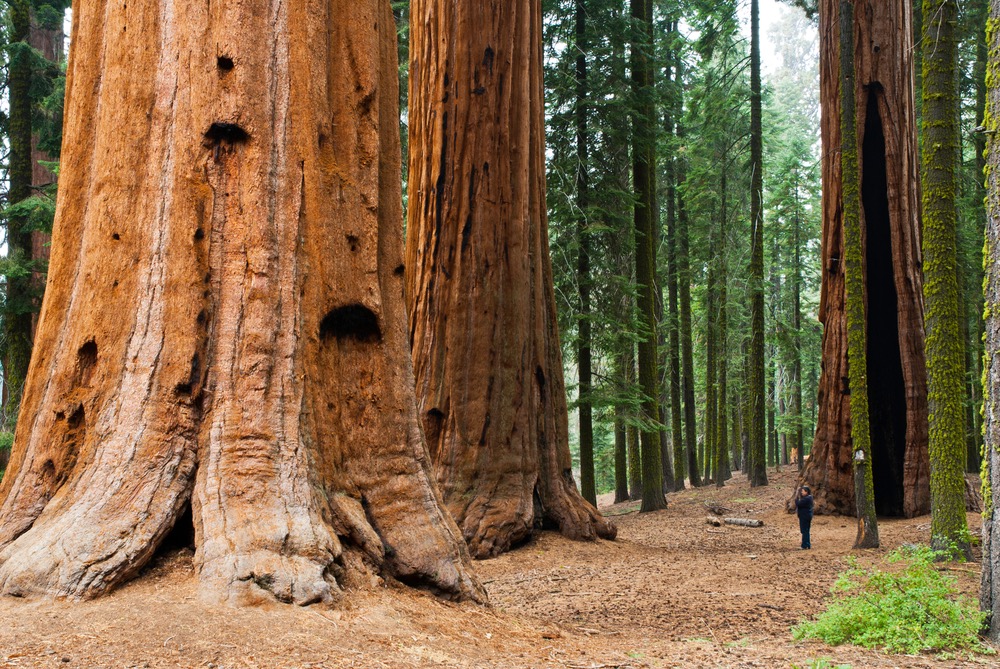 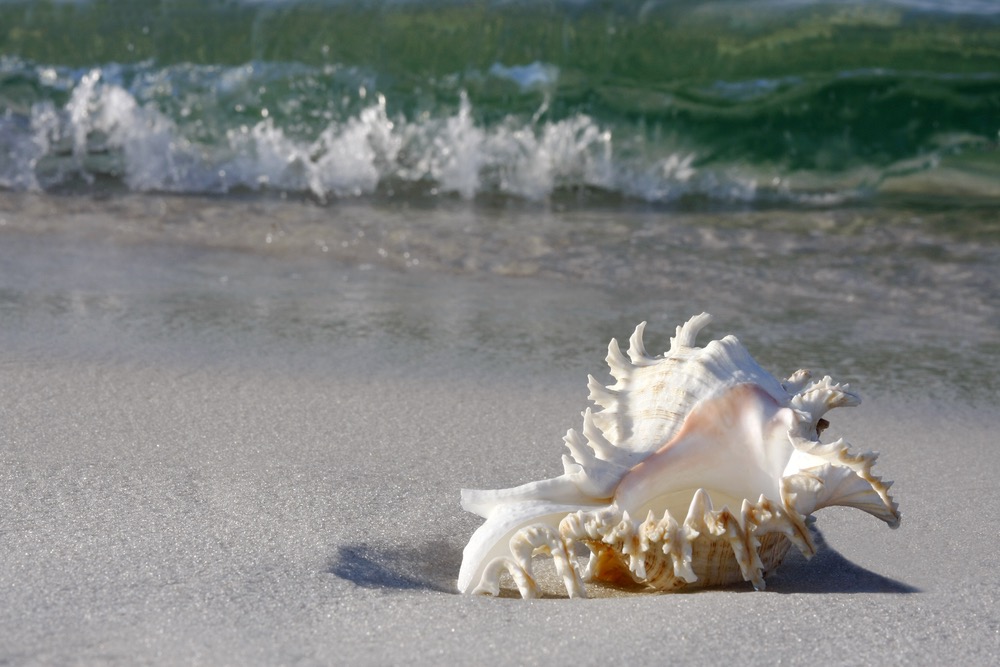 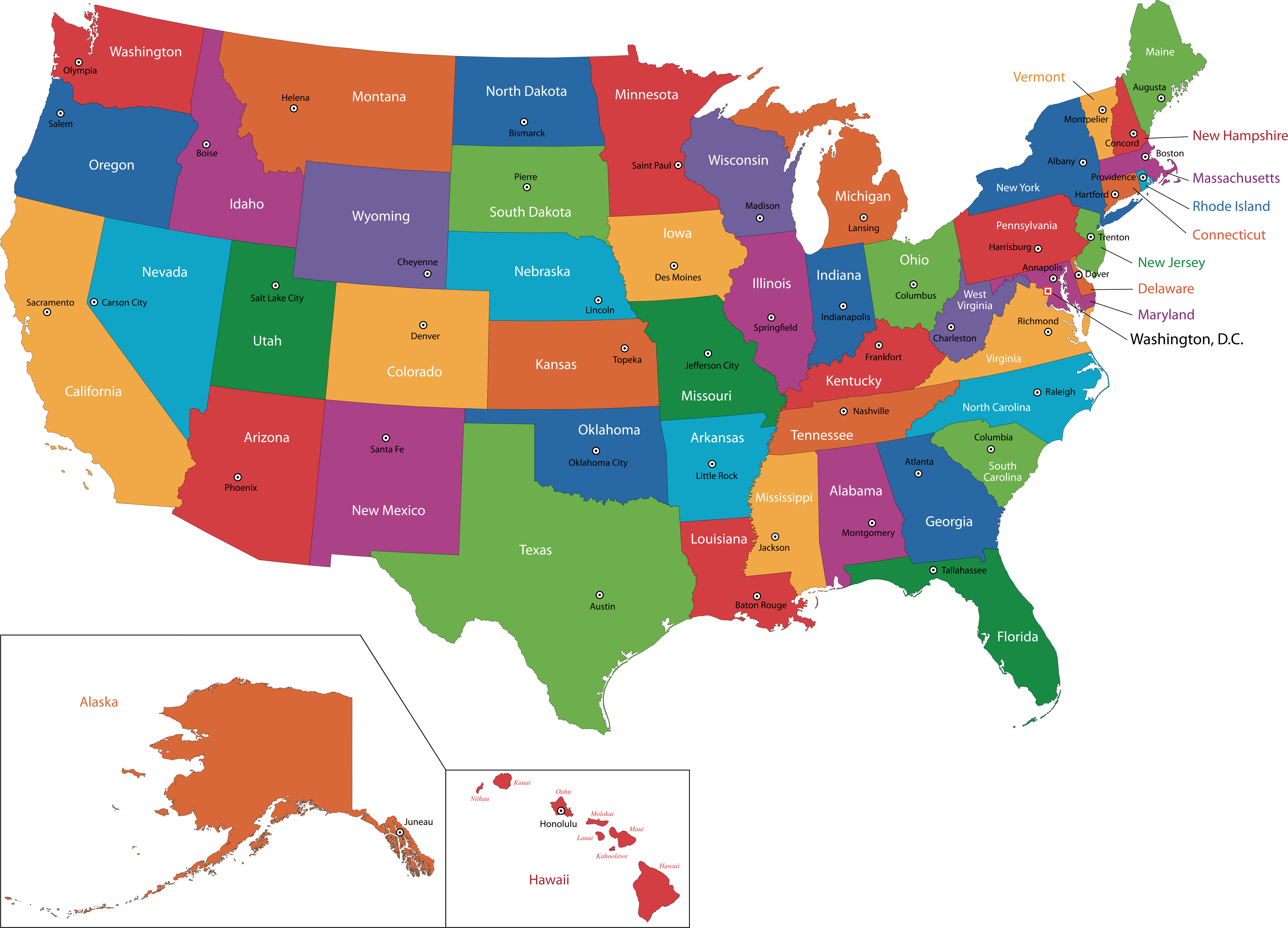 This land was made
 for you and me.
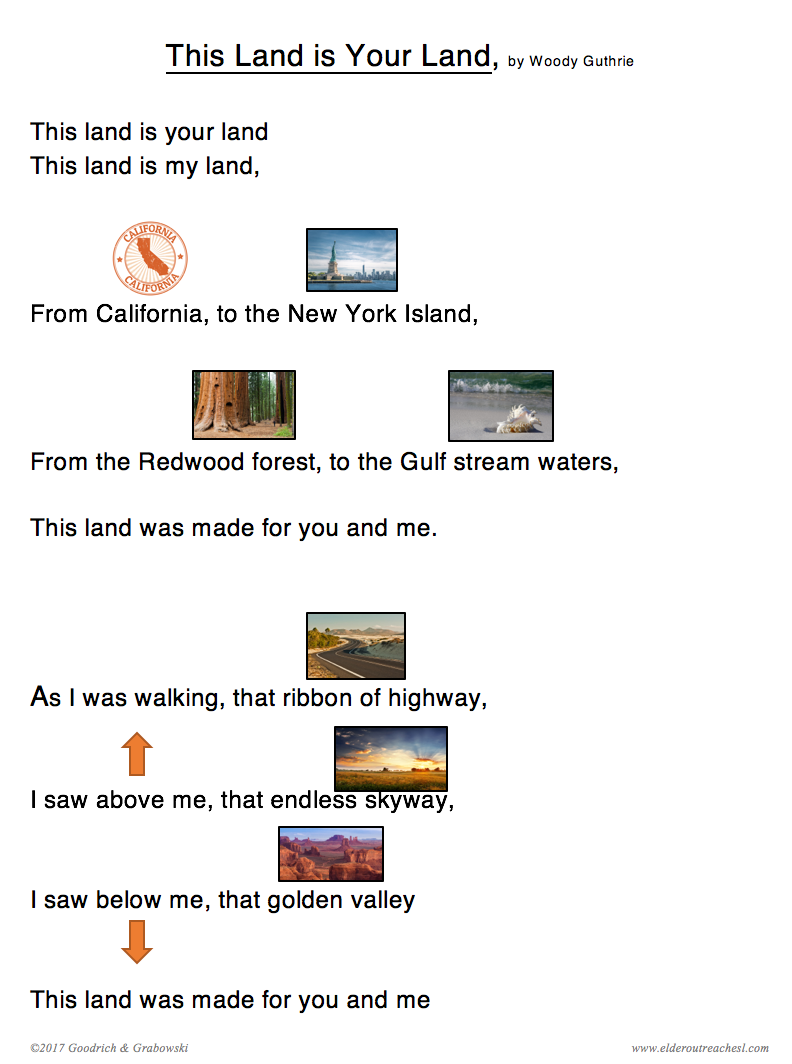 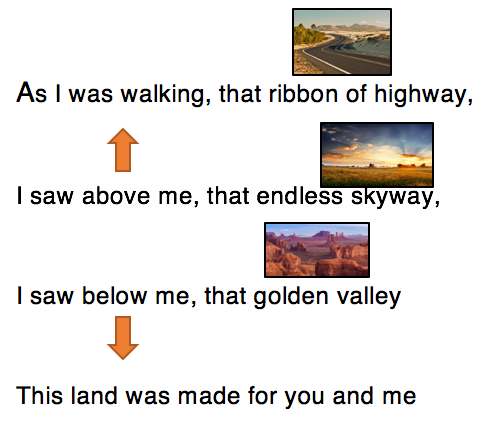